Regulation in limited Resource Settings and Complex Emergencies
South Sudan General Medical Council
Regulation
A rule or order issued by an executive authority or regulatory agency of a government and having the force of law.
Regulation has also been described as a sustained and focused control exercised by a public agency over activities that are valued by a community, (Walshe, 2003).
Regulation
More explicitly, the role of the state is through coercive power with the aim of changing individual and organisational behaviour in health care. 
The state is perceived as the dominant regulatory authority and regulatory instruments and legal tools are applied through it.
                                       Roberts, Hsiao et al (2004)
Limited Resources
Restricted amounts of inputs required by a health care system such as motivated medical staff, finances, health care facililities and supplies.
Complex Emergencies
A humanitarian crisis in a country, region or society where there is total or considerable breakdown of authority resulting from internal or external conflict and which requires an international response that goes beyond the mandate or capacity of any single agency and/or the ongoing UN country program. (IFRC)
Situations of disrupted livelihoods and threats to life produced by warfare, civil disturbance and large-scale movements of people, mass famine or food shortage, and fragile or failing economic, political, and social institutions. (WHO)
South Sudan in Context
Statement  of the Problem
South Sudan is today a very pertinent example of a ‘limited resource’ state faced by overwhelming and unprecedented complex emergencies which have gotten worse in recent years and months.
Effectively regulating health care services and professionals in an unstable and insecure environment has been a daunting task.
Background to the Problem
Many individuals, nationals and otherwise were attracted to South Sudan by petro-dollars in 2005, engaging in all types of businesses including provision of health care  services.
Private hospitals, clinics, and traditional healing centers rapidly mushroomed all over the country, especially in the capital, Juba.
The quality, nature and cost of health care services could not be monitored and controlled in the absence of a clear regulatory body as this vital task was left to local health authorities with limited capacities.
Legislative Vacuum
In a situation of complex emergencies, shady informal sector practitioners attract customers by claims that they can cure HIV, diabetes, hypertension and all manner of diseases.
Legislation to address this problem sadly delayed as the SSGMC was sworn in 2014 with a mandate to regulate medical doctors, dentists and pharmacists as well as health care institutions.
Regulation & Complex Emergencies
The timing of establishing the SSGMC was by all measures non conducive for the immense task of registering medical personnel and facilities.
 The whole country was by then engulfed in a civil war culminating in depletion of state resources and complex emergencies.
Regulation in Complex Emergencies
Juba, the only relatively safe place in the aftermath of the 13th December 2013 outbreak of hostilities, enlarged to about four times its previous population of about 250,000 as war displaced populations scampered to its relative safety.
The honeymoon was by then virtually over for the newest country in the world and the economic boom took a downturn.
Regulation in Limited Resource Settings
Countries with ‘limited resources’ and experiencing social upheaval like South Sudan invariably have enhanced health care regulatory needs due to a break down in law and order.
Controlling the number and distribution of health care facilities and quality of care as well as  protecting consumers from opportunistic behavior or malpractice demands special regulatory capacities (Bloom, Standing et al 2011).
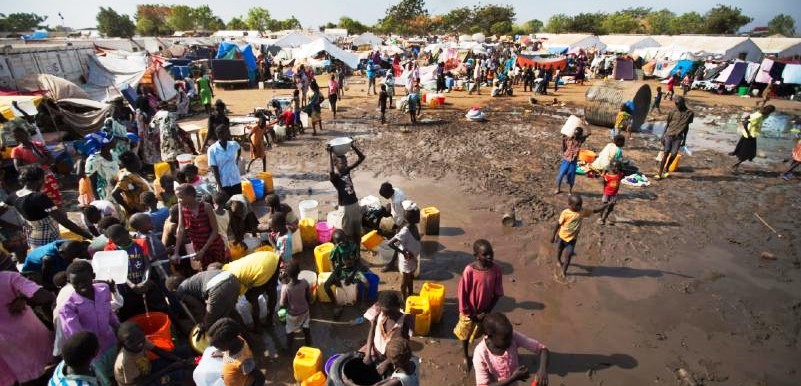 The Challenge of Commercialised Health Systems
Commercial health care provision including the informal sector is an increasingly important source of health care for all socio-economic groups in limited resource settings.
There is a growing body of evidence of negative effects on health outcomes within unregulated  or poorly regulated markets. Negative effects may be grouped into four main categories:
Quality control, 
Information asymmetry, 
Equity of access, and
Consumer protection. (Mackintosh 2008).
Informal Sector
Of particular importance and concern is the role of the informal sector, including informal pharmacies and drug retailers.
The informal sector is often the first point of contact for many poor persons in Limited Resource settings and generally fills the void left by a failing public sector beset by complex emergencies.
(Hanson and Berman 1998; Bloom, Standing et al 2011).
Information Asymmetry
With no regulation, patients and consumers may be unaware of prices or unable to assess quality of care, and this can contribute to supplier-induced demand and increasing costs of health care.
                 (Bloom, Kanjilal et al 2008)
Quality of Care
The quality of care from private health care providers is a concern, with respect to harmful practices and poor technical quality, especially among informal or non-institutional providers. 
(Patouillard, Goodman et al 2007; Bloom, Kanjilal et al, 2008).
Quality of Care
Provision of medicines and medical care is seen as a business by providers, with increasing consumerist behavior witnessed among purchasers.
Equity of Access
Equity of access for the poor is also of  concern. Qualified private providers are mostly not accessible or affordable by the poor, who rely on private informal providers that are largely unregulated. 
This is a pertinent example of the situation in South Sudan and other LR countries. 
        (Purohit 2001; Bloom, Kanjilal et al 2008).
Consumer Protection
Current regulatory systems in limited resource settings are unable to control private health care systems: 
Lack of information or knowledge on the behaviour and activities of commercial, particularly informal, providers (Bloom, Kanjilal et al 2008).
Basic regulatory instruments, such as licensing and registration of facilities and providers, are often inadequate or poorly enforced.
Accreditation systems to improve quality of care require the development of complicated regulatory instruments and technical and management capacity that is often lacking.
    (WHO 2000; Nandraj, Khot et al 2001; Ensor and Weinzierl, 2007).
Regulatory Strategies
The social and economic objectives of health policy in a country defines the development of regulatory strategies (Saltman, Busse et al, 2002).
Depending on these objectives, a mix of strategies can be used. Different regulatory strategies require different instruments to enforce regulations.
Not all the strategies discussed are likely to work in Limited Resource settings.
Common Regulatory Strategies in LR Settings
Command and Control
Market Harnessing controls
Self-Regulation
Incentive based regimes
Disclosure regulation
Direct Action by Government
Social Insurance
Command and Control
Enforce health and safety legislation and licensing and registration of doctors as permitted by available resources. 
License hospitals, pharmacies, laboratories and other health facilities after meeting specified standards of equipment and staffing before providing services. (Akhtar, 2011)
Market- Harnessing Controls
The contracting of providers using public financing is used as a way of increasing coverage of health services; suppliers can be private providers or NGOs, as well as public sector providers (Abatcha, Sall et al 2006).
Franchising is also  practiced in limited resource settings.
Self-Regulation
Under this strategy, medical and associated health professional associations and medical colleges are themselves required to meet standards of education, professional development, quality control and professional conduct.
Self-regulation allows peer groups within the industry to regulate the behaviour of health care organisations and of individual practitioners, (Akhtar, 2011).
Incentive based Regimes
Incentives are used to influence the behaviour of providers and consumers. 
Financial incentive systems may be used to encourage practitioners to work in rural and under-served areas.
Tax breaks may be given to private hospitals to set up in under-served areas.
Such strategies form the basis of the PPP concept in health care to improve access to quality services in a win-win situation.
Disclosure Regulation
Disclosure regulation is designed to address information asymmetry. Health care organisations are required to provide open and transparent information to consumers and competitors on price, quality and quantity. 
Communities can chose on where and from whom to purchase health care services. This strategy is limited by literacy levels in LRCs.
                                     (Ensor and Weinzierl, 2007)
Direct Action by Government
This approach is common in limited resource settings where governments are involved in direct provision of services to reach policy goals.
Public service providers are regulated through bureaucratic and administrative instruments that measure performance.
The problem with this approach is the failure of governments to provide adequate quality, quantity and coverage for all.
                                           (Hanson, Gilson et al 2008)
Social Insurance
Health insurance markets when well developed,  can also act more broadly as a regulatory force.
Governments are responsible for developing a legal framework that provides the rules for the insurance industry. 
Payment for health care is generally made by third-party payers, who place conditions and controls on the consumers and providers.
Challenges to Effective Regulation
Poor enforcement: Regulation requires adequate monitoring and information systems as well as mechanisms for decision making about violations and guidelines on when and how to apply sanctions.
Lack of institutional development and the limited availability of resources.
Challenges to Effective Regulation
The cost of enforcement regulation compared to its perceived benefits is an important consideration for policy makers and regulators, especially in limited  resource countries. 
Cost of regulation includes the cost of data collection, inspection and monitoring.
 Regulation requires skilled personnel and dedicated departments or units, appropriately equipped to enforce rules. (Ensor and Weinzierl 2007).
Challenges to Effective Regulation
Economic regulation seeks to control variables such as price, quantity, quality and competition in market transactions.
There are few examples in the literature of price control or effective policies to manage competition between commercial providers or to develop consumer protection laws. (Akhtar, 2011)
Challenges to Effective  Regulation
Regulation of the medical profession is difficult and generally requires self-regulation through the involvement of medical associations (WHO 2000). 
The main regulatory instruments used by Ministries of Health (MOH) are licensing and registration of professionals. 
The quality of education, training and continued professional development of doctors is poorly monitored and generally delegated to professional associations (Akhtar, 2011)
Challenges to Effective Regulation
The combination of poor government salaries and the growth of the commercial sector have increased the movement of medical and allied health professionals into private hospital facilities and clinics (WHO 2000).
Private providers increasingly compete with the public sector for both human resources and patients. 
In many countries the same providers move between public and private practice. 14% in Thailand and as high as 70% in Zimbabwe (Kiwanuka,Kinengyere et al, 2011)
Way Forward
Health care regulation is a major challenge in limited resource settings experiencing complex emergencies and a better understanding of the institutions and dynamics of existing regulatory systems is required.
Affected regions to conduct targeted research to provide evidence on the efficacy of low cost, decentralised approaches that involve a mix of regulatory strategies by state, private and civil society actors with a view of reforming current inefficient regulatory systems
Thank you